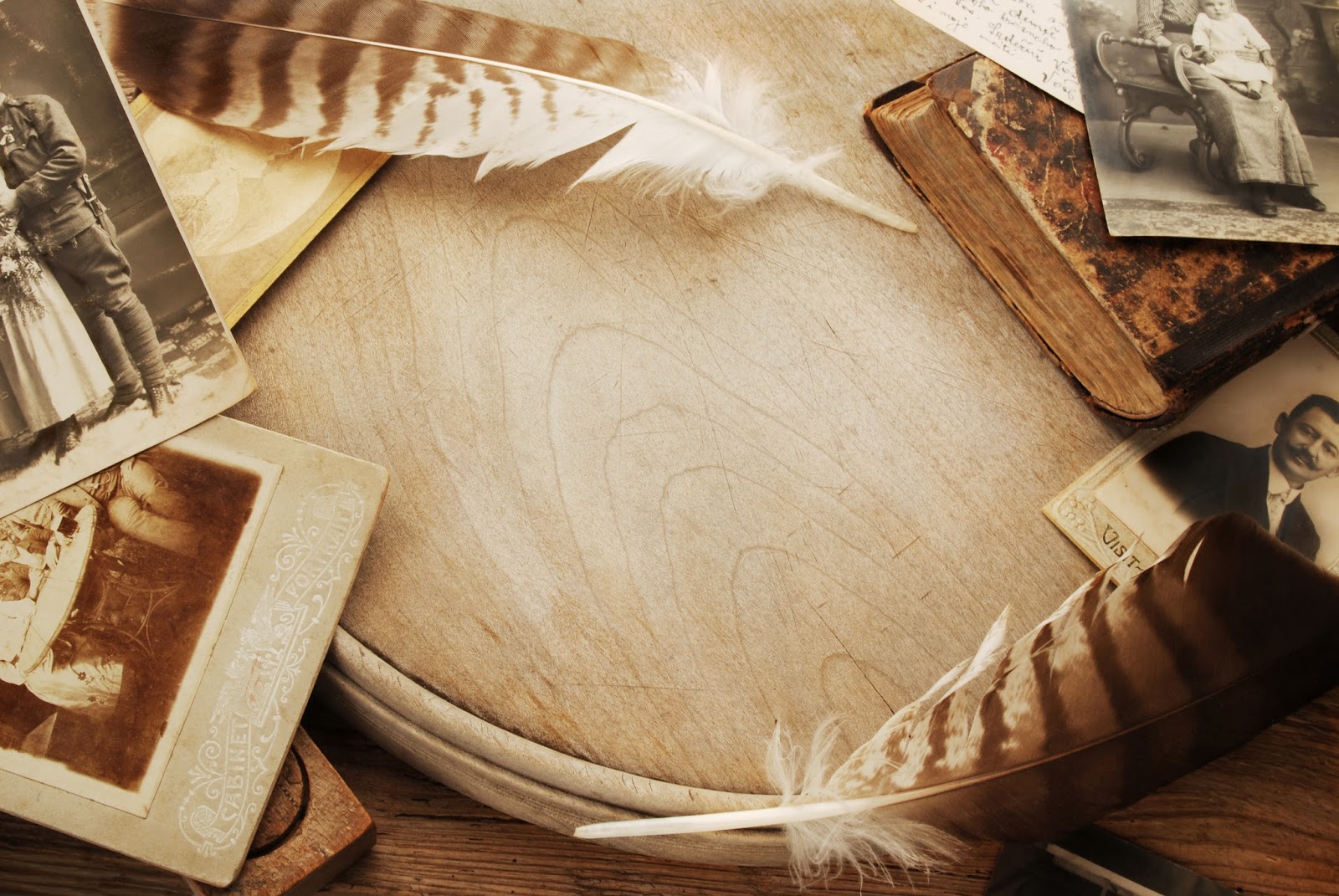 Стихотворения поэтов
Выполнила:
Ученица 8 «Б» класса
Безручкина Алина
Проверила:
Учитель русского языка и литературы
Унжина Н.П.
2017 год
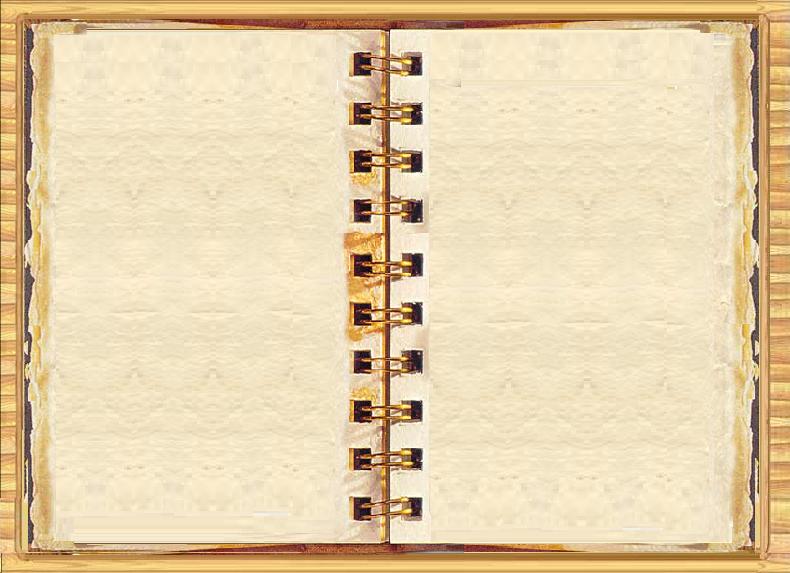 Пушкин А.С.
Осень
Унылая пора! Очей очарованье!Приятна мне твоя прощальная краса —Люблю я пышное природы увяданье,В багрец и в золото одетые леса,В их сенях ветра шум и свежее дыханье,И мглой волнистою покрыты небеса,И редкий солнца луч, и первые морозы,И отдаленные седой зимы угрозы.
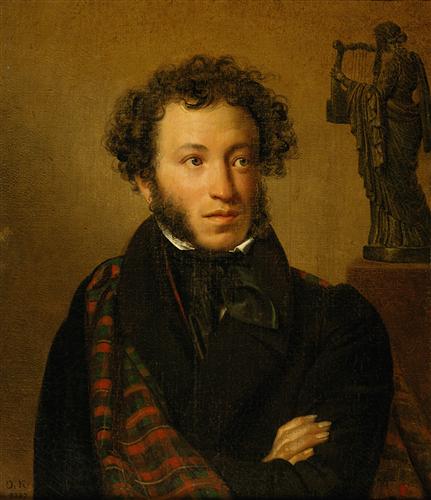 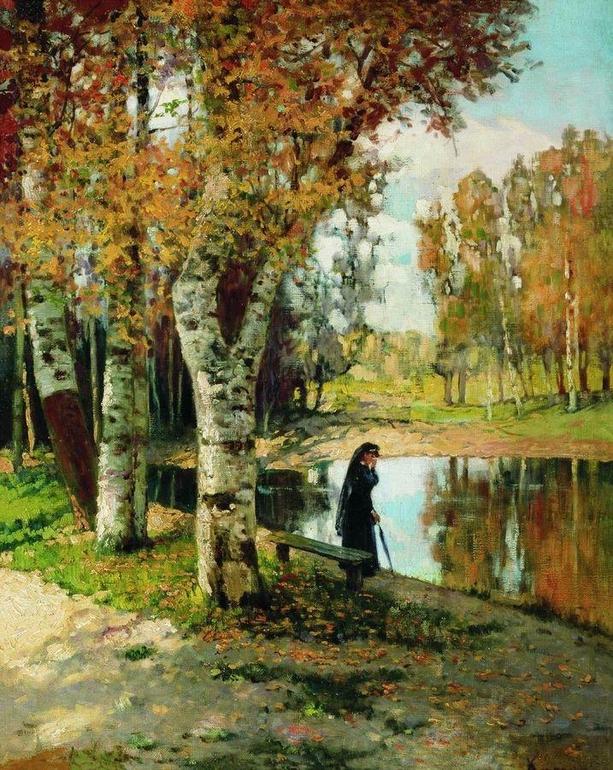 К. Крыжитский «Осень»
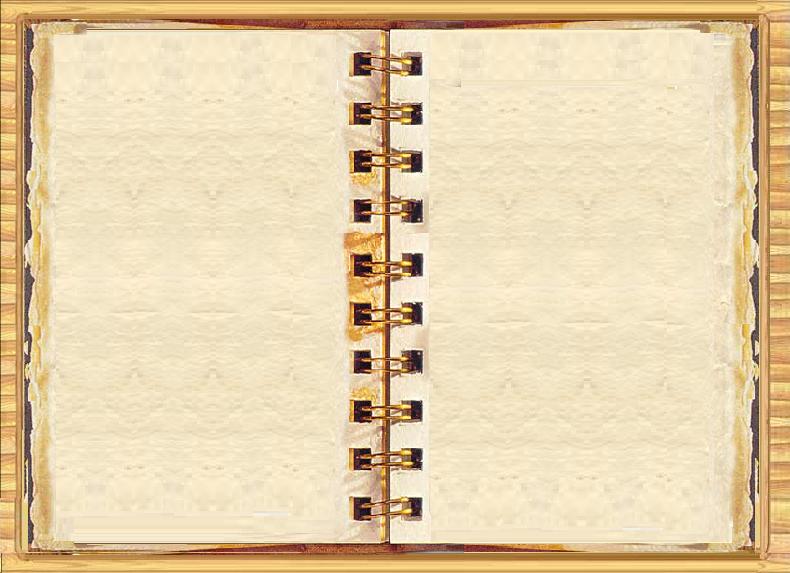 Лермонтов М.Ю.
Солнце
Как солнце зимнее прекрасно,Когда, бродя меж серых туч,На белые снега напрасноОно кидает слабый луч!..Так точно, дева молодая,Твой образ предо мной блестит;Но взор твой, счастье обещая,Мою ли душу оживит?
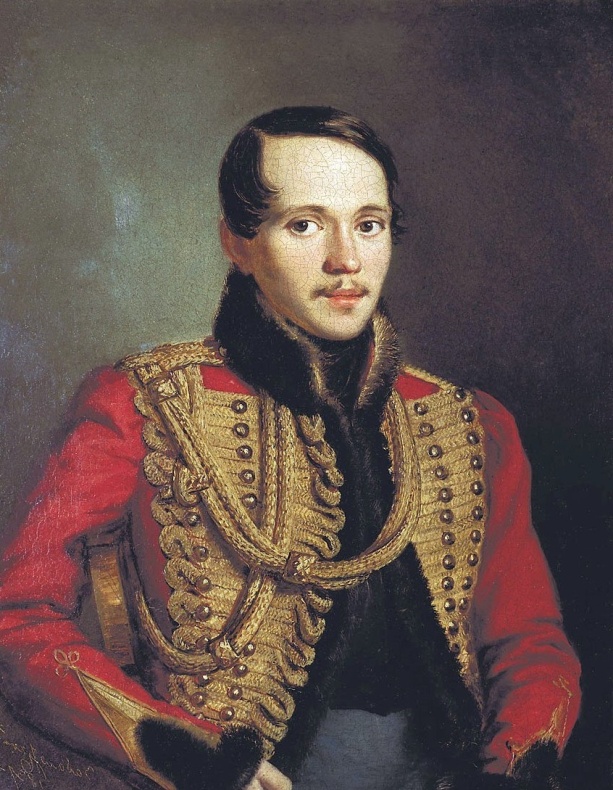 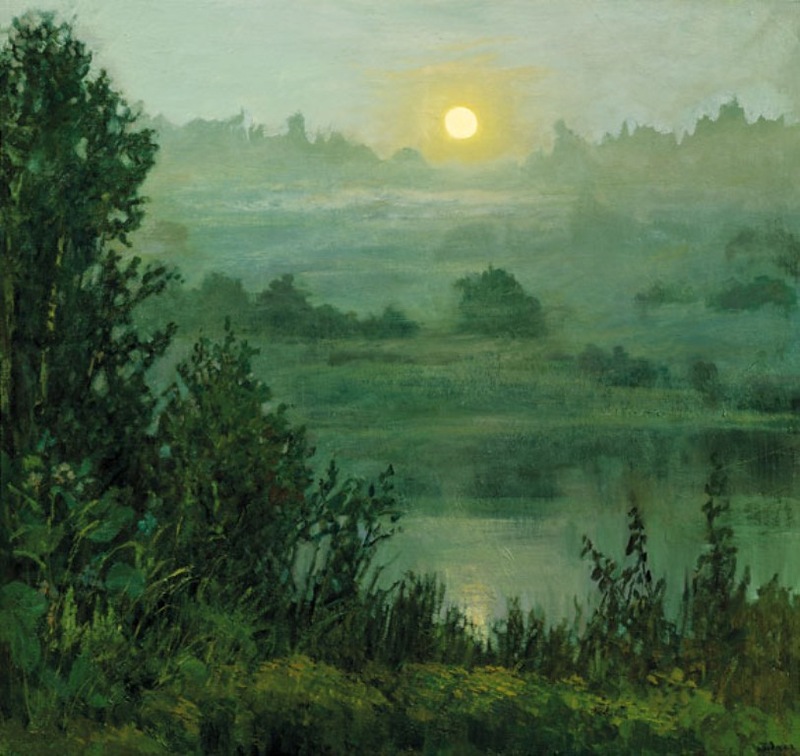 Людмила Бродская
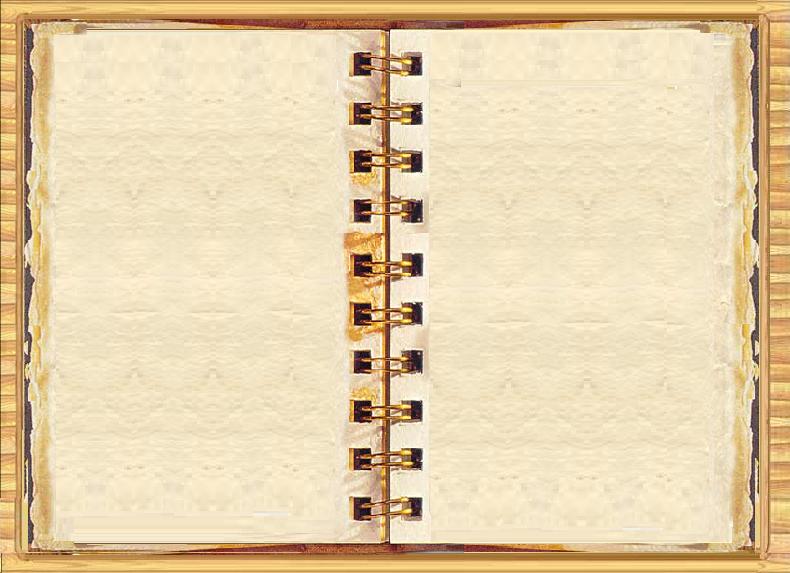 Заря Востока 
(отрывок)
Есенин С.А.
Так грустно на земле, Как будто бы в квартире, В которой год не мыли, не мели. Какую-то хреновину в сем мире Большевики нарочно завели. Из книг мелькает лермонтовский парус, А в голове паршивый сэр Керзон. «Мне скучно, бес!» «Что делать, Фауст?» Таков предел вам, значит, положен.
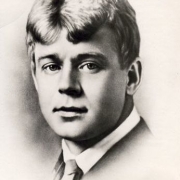 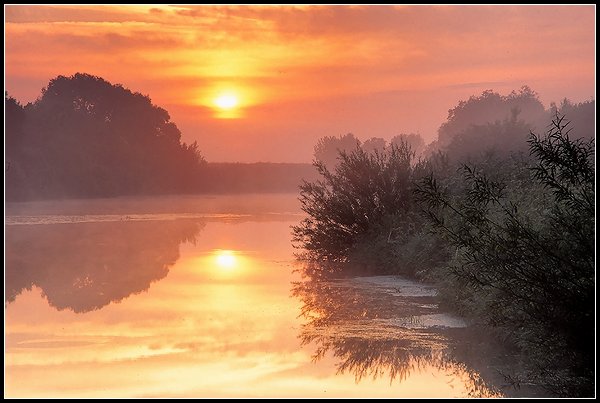 Григорий Иващенко
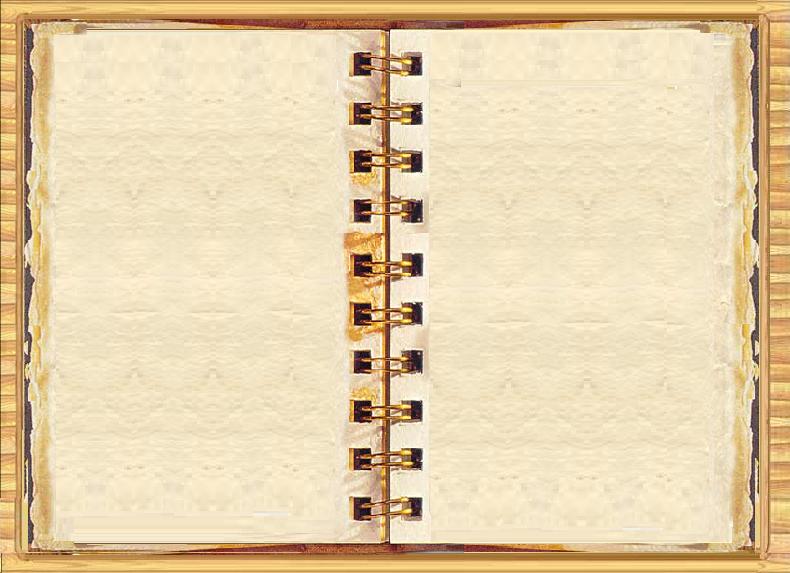 Август
Марина Цветаева
Август - астры, 
Август - звезды, 
Август - грозди 
Винограда и рябины 
Ржавой - август!
 Полновесным, благосклонным 
Яблоком своим имперским, 
Как дитя, играешь, август.
 Как ладонью, гладишь сердце 
Именем своим имперским: Август!- Сердце! Месяц поздних поцелуев, 
Поздних роз и молний поздних! Л
ивней звездных - Август!- Месяц Ливней звездных!
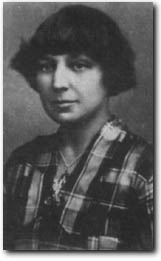 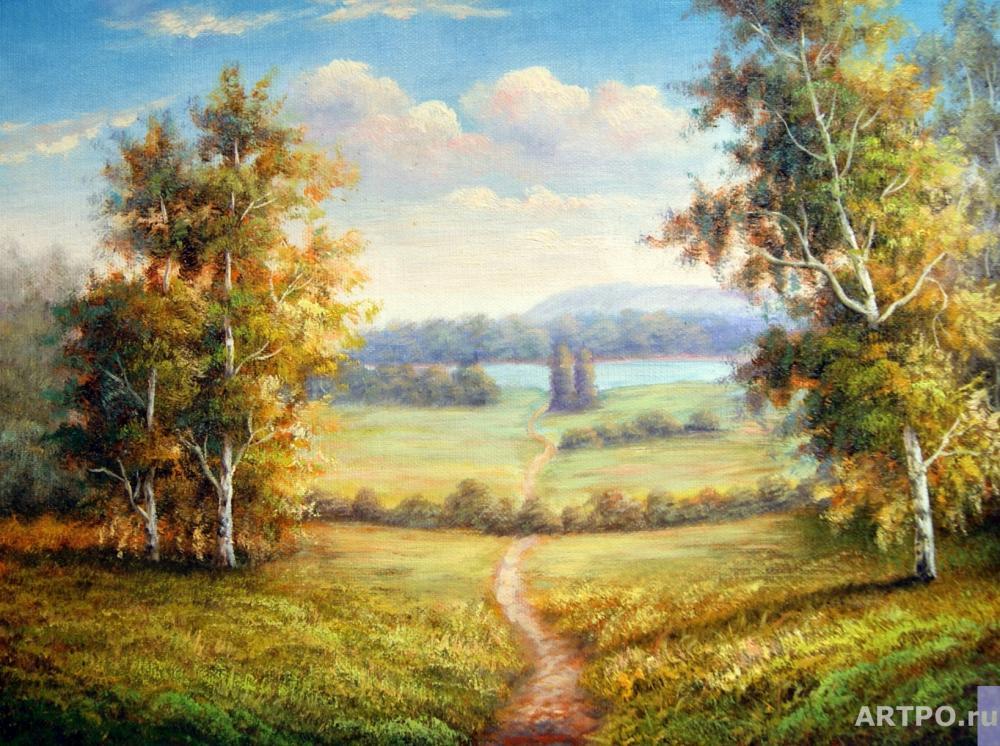 Сергей Минаев
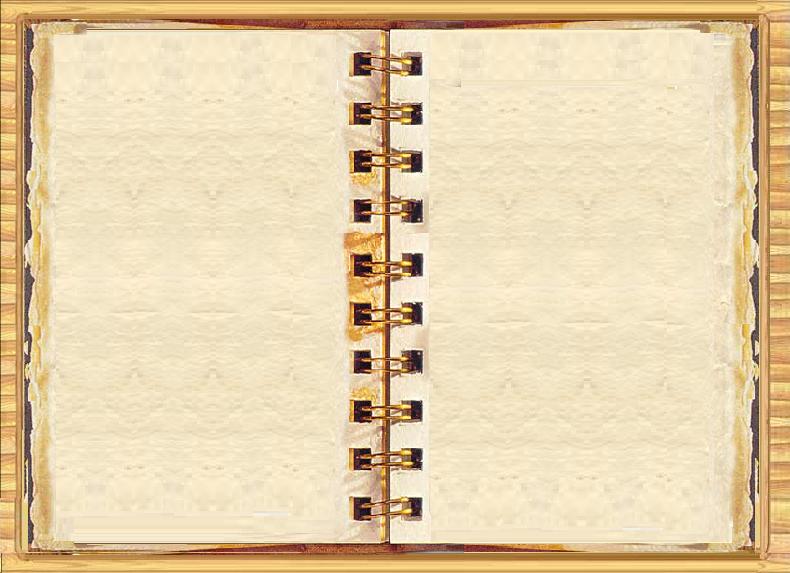 Анна Ахматова
***
Я слышу иволги всегда печальный голос 
И лета пышного приветствую ущерб, 
А к колосу прижатый тесно колос 
С змеиным свистом срезывает серп. 
И стройных жниц короткие подолы, 
Как флаги в праздник, по ветру летят. 
Теперь бы звон бубенчиков веселых, 
Сквозь пыльные ресницы долгий взгляд. 
Не ласки жду я, не любовной лести 
В предчувствии неотвратимой тьмы, 
Но приходи взглянуть на рай, где вместе Блаженны и невинны были мы.
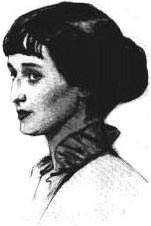 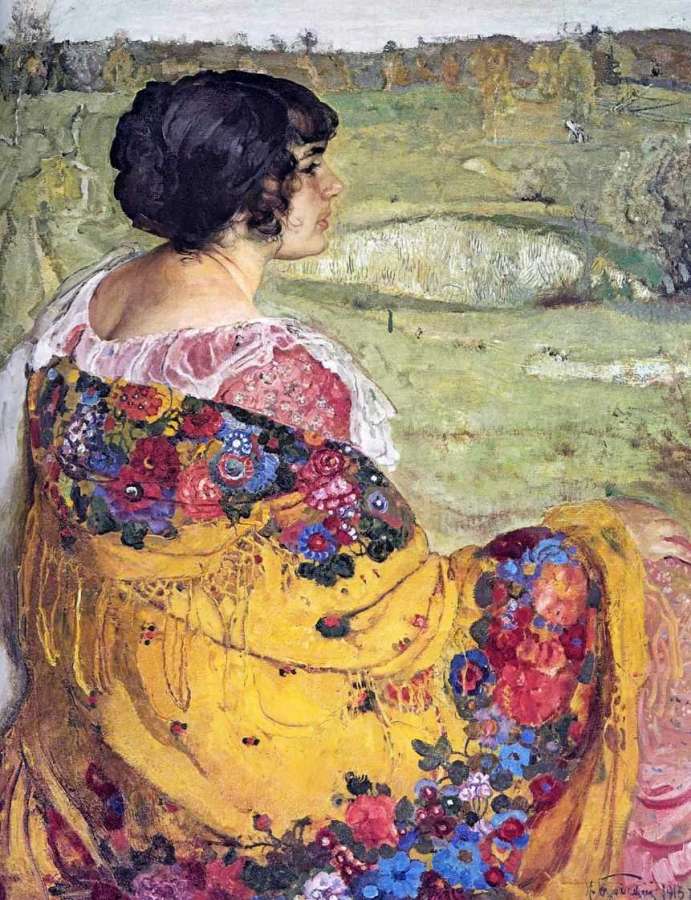 Иссак Бродский
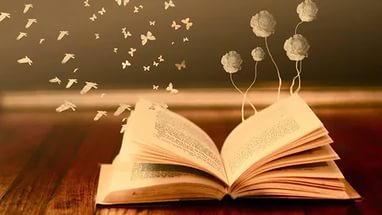